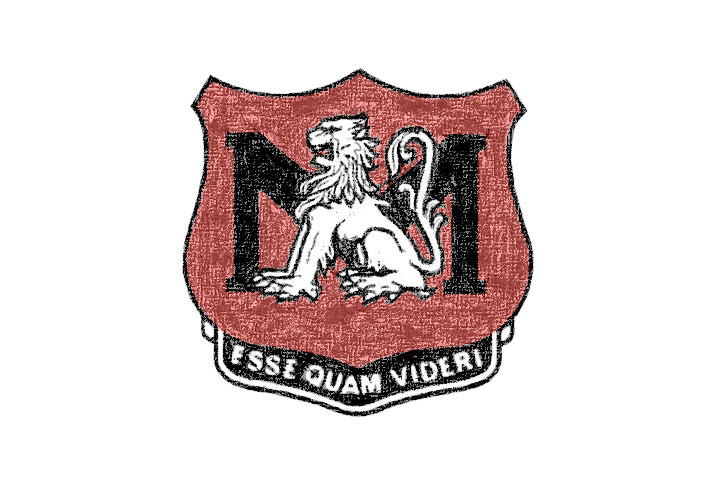 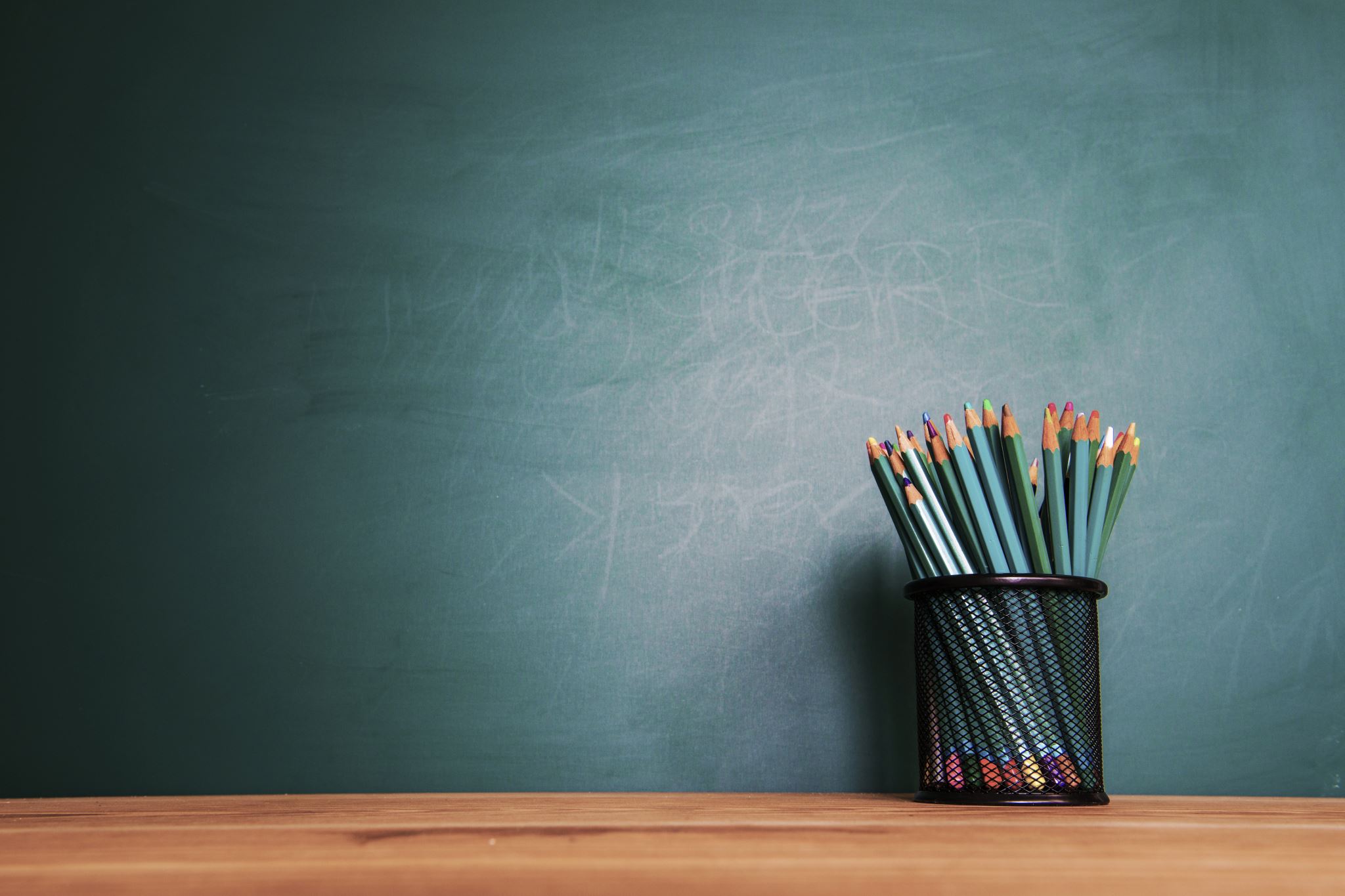 Magee secondary
Grade 7 Parent Information Evening
Mr. R. Mirani – Principal		Mr. T. Bell – Vice Principal
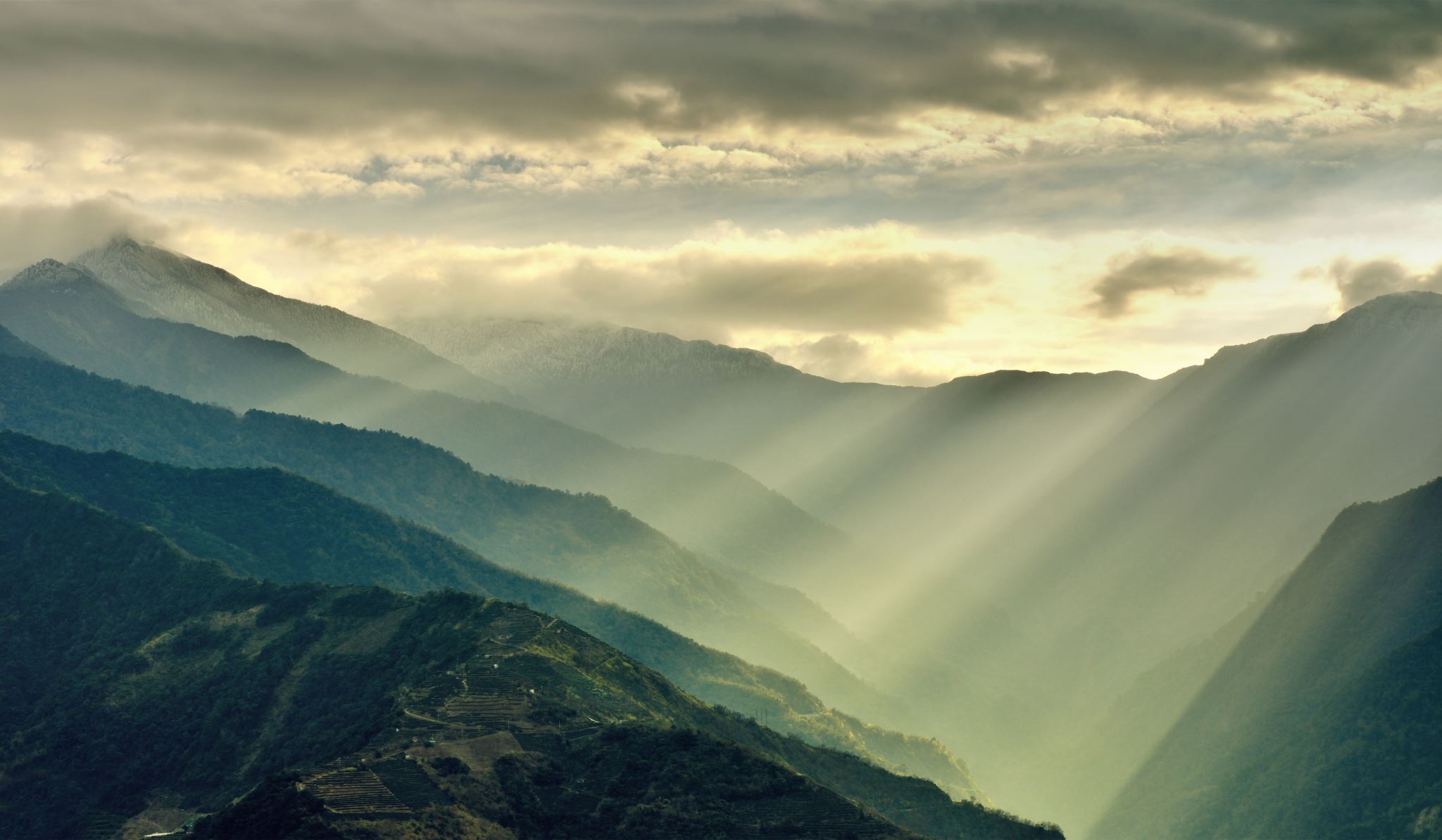 Land Acknowledgement
With deep gratitude and respect, we are honoured to be learning and unlearning on the ancestral and unceded lands of the xʷməθkʷəy̓əm (Musqueam), Sḵwxwú7mesh Úxwumixw (Squamish Nation) & səlilwətaɬ (Tsleil-Waututh Nation).
Magee is committed to:
Semester Model
Grade 8 Program
District Programs
Learning Assistance / Life Skills (LALS):The Learning Assistance/Life Skills class is a district program for students with special needs, who would benefit from a more supported program. There is a teacher and two support staff in the class. The focus of the program is to help students develop the following:
develop literacy and numeracy skills required for daily living
build student confidence and self- esteem
provide work experience opportunities for older students
prepare students for post- secondary options 
promote the development of social skills
promote the development of independence at home, community and at school
Students exit with a school leaving certificate. Referrals come from elementary or secondary to Learning Services at the Vancouver School Board.
Life Skills:The LifeSkills class is geared toward grade 8 - 12 age level students who have intellectual disabilities. They are placed in the program through a referral to Central Screening at the District level.
The emphasis is on functional academics, socialization and commendation skills to enable students to be as independent as possible.
Work experience placements and volunteer activities are integral to the program as they provide the context for fostering a good work ethic and social skills.
All the students have an IEP, and work toward their specific educational goals.
Students exit with a school leaving certificate.
LSP Grade 8 Schedule
The LSP (Learning Support Program) is a small class of 15 students
that receives extra support with the fundamentals of each academic area.
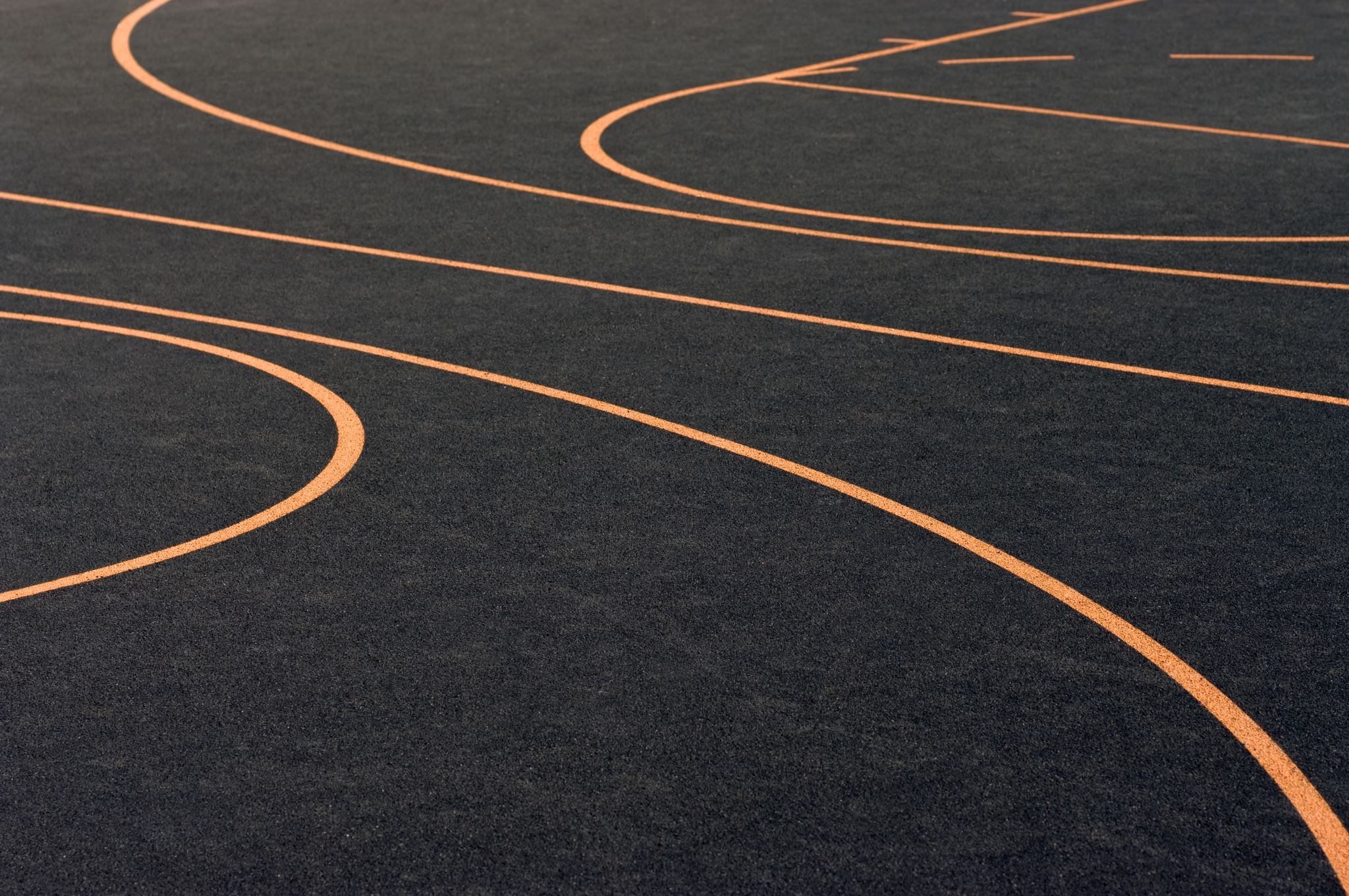 Sparts
The Sparts program was introduced at Magee in 1985 to offer a part-time educational program to students participating in High-Performance Athletics at the provincial, national, or international levels, and to students performing in an area of the Arts at an extremely high level of excellence. 
Students considering applying to the SPARTS Program:
need to be in 25 or more hours of supervised, Mon-Fri training, with certified coaches/instructors
need to be performing at an elite level (provincial/national ranking, etc.), and have evidence of performance
need to have G and E work habits
should have good academic achievement and excellent organizational skills
two years of documented performance/competition required
OPPORTUNITIES
Skills Development Centre (SDC)
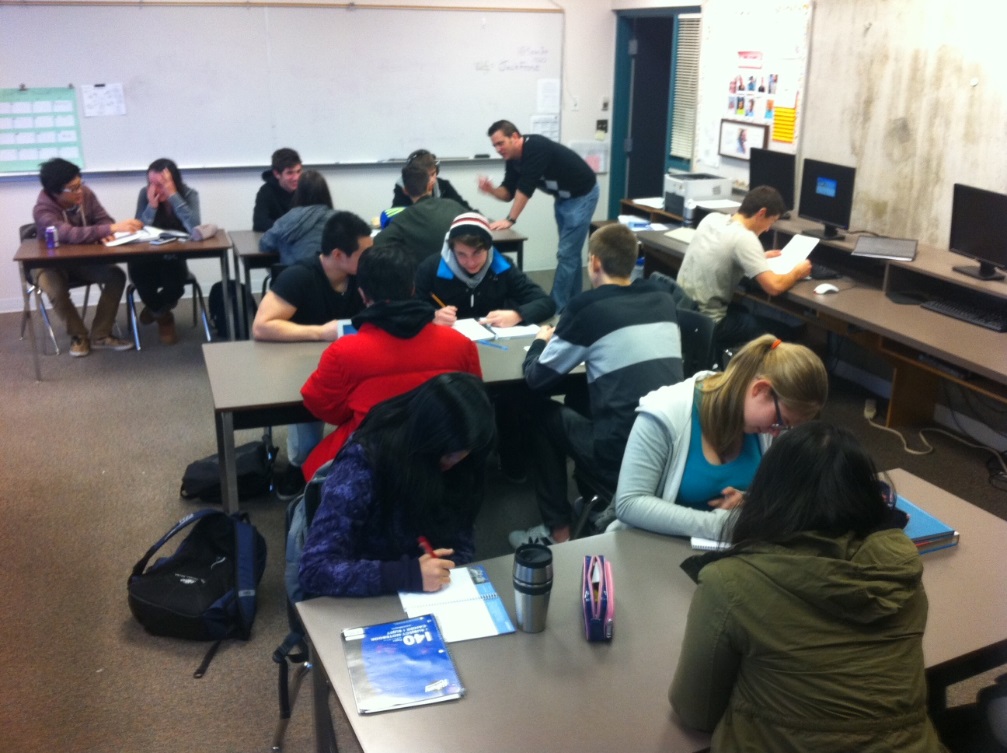 Students with documented learning difficulties can take a block of SDC
On an IEP (often with Ministry designation)
Teachers give 1-on-1 attention and support
Grade 12 peer tutors give additional support
Students are referred to SDC by grade 7 teachers in the spring
If your child is on an IEP, and is coming cross-boundary, 
please call the grade eight counsellor in the late spring
Key Dates for Students
In-Boundary Return Course Selection Forms to Gr. 7 Teacher: Feb 24
Cross Boundary Application Deadline: Feb 28
Cross Boundary Offers Made: First week of March
Deadline to Accept Cross Boundary Offers: Mar 10
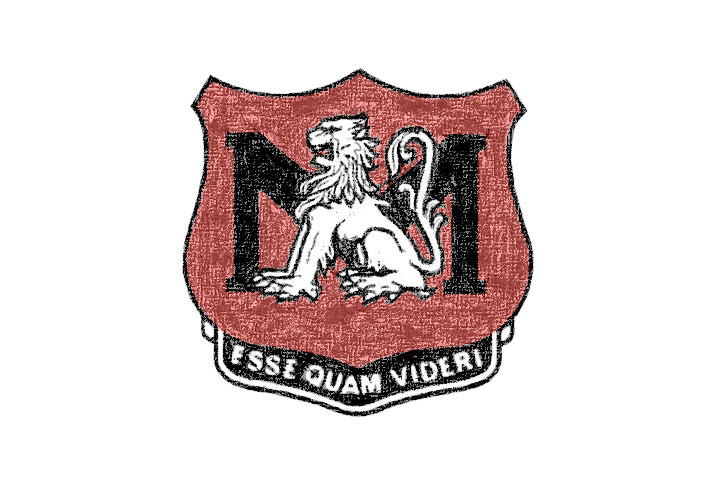 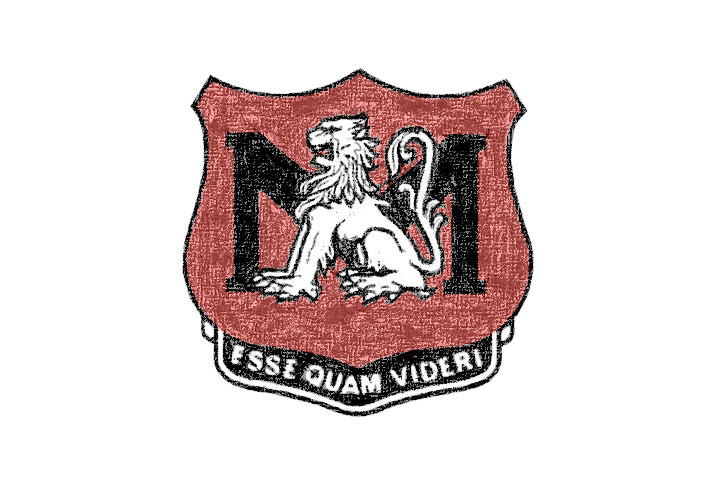 THANK YOU